Консультация для воспитателей
Тема : «Психолого-педагогическая характеристика детей с задержкой психического развития»
Воспитатель МДОУ «Д/с № 174»
Каликина К.С.
Причины возникновения ЗПР
Причины биологического характера
Причины социально–психологического характера
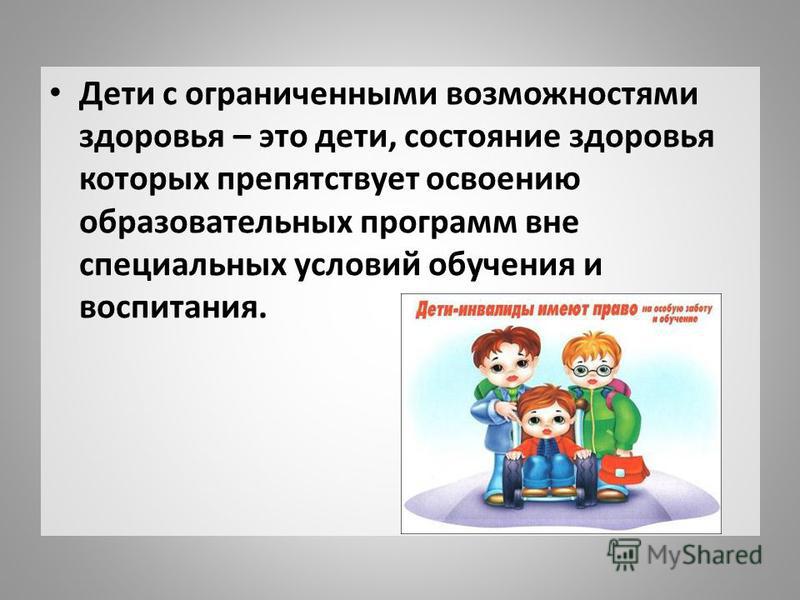 Классификации ЗПР:
1. По систематике ЗПР Власова Т.А. и Певзнер М.С. выделяют две основные формы:
Инфантилизм 
Астения
2. Классификация основных видов ЗПР по К.С. Лебединской
ЗПР конституционального характера 
ЗПР соматогенного происхождения 
ЗПР психогенного происхождения 
ЗПР церебрально-астенического генеза
Особенности психических процессов при задержке психического развития.
Память 
Внимание  
Восприятие 
Мышление
Межличностное общение
Эмоциональное состояние
Память
снижена продуктивность запоминания и неустойчивость;
большая сохранность непроизвольной памяти по сравнению с произвольной;
заметное преобладание наглядной памяти над словесной;
низкий уровень самоконтроля в процессе заучивания и воспроизведения;
неумение организовать свою работу по заучиванию;
недостаточная познавательная активность и целенаправленность при запоминании;
не умение использовать приемы запоминания;
нарушение кратковременной памяти;
повышенная заторможенность под воздействием помех;
быстрое забывание материала;
 низкая скорость запоминания.
Внимание
дети на занятиях рассеяны; 
ослабленное внимание к словесной информации;
неустойчивость внимания;
снижен объём внимания, концентрация, избирательность и распределение
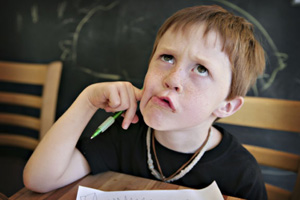 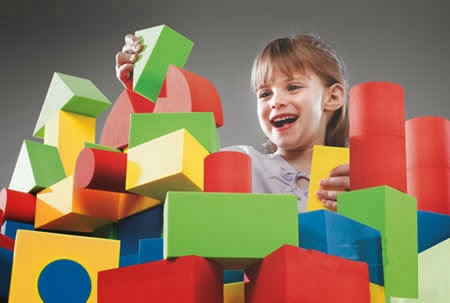 Восприятие
поверхностное восприятие;
замедлен процесс формирования межанализаторных связей, отмечаются недостатки слухо-зрительно-моторной координации;
снижена  скорость выполнения персептивных операций;
замедленный темп формирования целостного образа предметов.
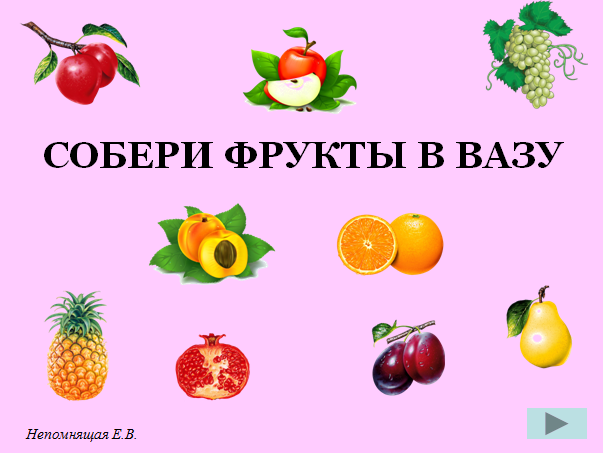 Мышление
наглядно-действенного мышление в норме;
наглядно-образное мышление -  большинству требуется многократное повторение задания;
недостатки сформированной зрительно-аналитико-синтетической деятельности;
словесно-логическое мышление у большинства не развито.
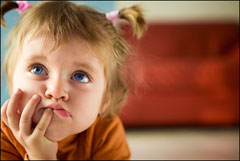 Благодарю за внимание